Nordplus Jauniešu izglītības programma
Liene Gailīte
Vadības un ārējās sadarbības departamenta
Starptautiskās sadarbības programmu nodaļas 
vecākā projektu vadītāja
2018.gada 12.decembrī
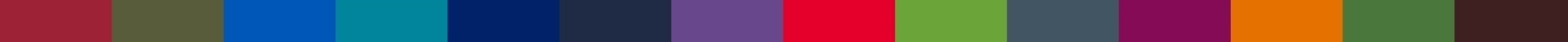 Nordplus 2018-2022
Ziemeļu Ministru padomes programma Ziemeļvalstu un Baltijas valstu sadarbībai izglītības jomā, un tai ir 5 apakšprogrammas:
Nordplus dalībvalstis
Ziemeļvalstis:
Dānija (arī Grenlande un Fēru salas)
Somija (arī Olande)
Islande
Norvēģija
Zviedrija

Baltijas valstis:
Latvija
Lietuva
Igaunija
Jauniešu programmas mērķi:
Sniegt ieguldījumu pirmsskolu, vispārizglītojošo skolu (t.sk. kultūras skolu) un profesionālās izglītības iestāžu sadarbības tīklu Baltijas valstīs un Ziemeļvalstīs attīstībai un stiprināšanai
 Veicināt kopējas Ziemeļvalstu un Baltijas valstu izglītības telpas izveidi, kā arī savstarpējo Ziemeļvalstu un Baltijas valodu un kultūru izpratni
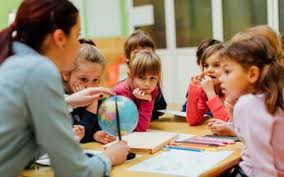 Jauniešu programma
Mērķa grupa 
skolēni/audzēkņi
skolotāji/pasniedzēji
administrācijas darbinieki
Projektu iesniedzēji:
pirmsskolas iestādes
sākumskolas/pamatskolas/vidusskolas
profesionālās izglītības iestādes
kultūras skolas (mūzikas un mākslas skolas), kas īsteno valsts apstiprinātas programmas
Jauniešu programma
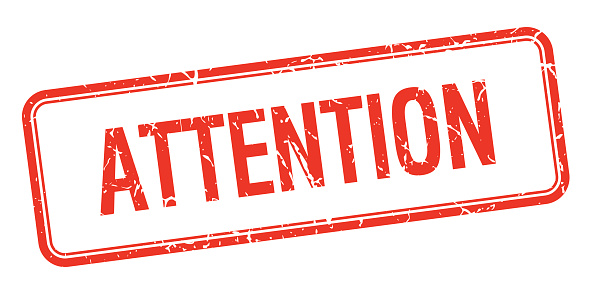 Kā projekta iesniedzēji/koordinatori var būt tikai formālās izglītības iestādes (tas ir – bērnudārzi, skolas, profesionālās izglītības iestādes, mūzikas un mākslas skolas, kas īsteno valsts apstiprinātas mācību programmas) 
Cita veida iestādes, kas ir saistītas ar mērķa grupas apmācību, bet neīsteno valsts apstiprinātas mācību programmas, var piedalīties kā partneri
Jauniešu programma atbalsta
Jauniešu programma atbalsta
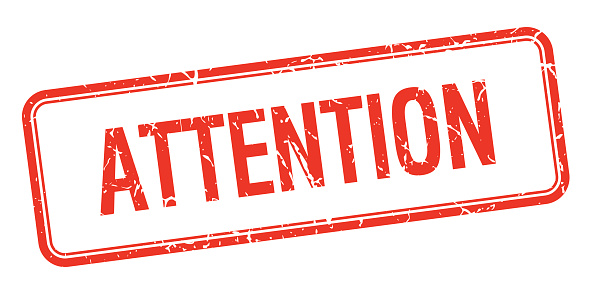 Viens koordinators drīkst iesniegt vairākus projekta iesniegumus vienā projektu konkursā

Koordinators, kura projekti ir atbalstīti 3 gadus pēc kārtas, VAR tikt izslēgts no atbalstāmo projektu saraksta, ja projekta iesniegums ir salīdzināms (līdzīgs) iepriekšējiem projektu iesniegumiem
I Mobilitāšu aktivitātes
! Koordinators + vismaz 1 partneris no citas programmas dalībvalsts
I Mobilitāšu aktivitātes
I Mobilitāšu finansējums
100% apmērā ceļa izdevumiem skolēniem/audzēkņiem saskaņā ar noteiktajām likmēm
100% apmērā ceļa un uzturēšanās izdevumi – pedagogiem saskaņā ar noteiktajām likmēm
I Mobilitāšu finansējums
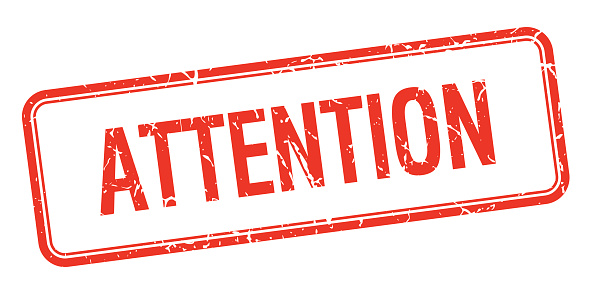 Lump-sum princips – apstiprinot projektu, finansējums tiek piešķirts, pamatojoties uz apstiprināto mobilitāšu skaitu (1 mobilitāte=brauciens turp un atpakaļ) un noteiktajām likmēm

Gadījumā, ja projektā apstiprinātās mobilitātes iespējams īstenot par mazāku summu, nekā apstiprināts, pāri palikušo summu drīkst izmantot citām, projekta veiksmīgai īstenošanai nepieciešamām aktivitātēm (piemēram, skolēnu uzturēšanās izdevumi, ēdināšanas izdevumi u.c.)
II Projektu aktivitātes
Projektu iespējamie virzieni:
II Projektu aktivitātes
! Koordinators + vismaz 2 partneri no dažādām programmas dalībvalstīm
II Projektu aktivitātes finansējums
III Sadarbības tīklu aktivitātes
Projekti, kuru mērķis ir izveidot ilgtermiņa sadarbību par vienotu tēmu izglītības jomā un atbilstošu Nordplus Jauniešu programmas mērķiem
Aktivitātes ietvaros var tikt paredzētas
administratīvas tikšanās, lai dibinātu un attīstītu skolu sadarbības tīklu 
sabiedrības informēšanas aktivitātes un projektu rezultātu izplatīšana (īstenošanas ilgums līdz 3 gadiem)
III Sadarbības tīklu aktivitātes
! Koordinators + vismaz 2 partneri no dažādām programmas dalībvalstīm
III Sadarbības tīklu finansējums
Projekta aktivitāšu un sadarbības tīklu finansējums
Projekta ietvaros finansē:
administratīvās izmaksas, kas nepārsniedz 5% no programmas finansējuma;
ceļa izdevumi;
uzturēšanās izdevumi skolotājiem un pedagoģiskajam personālam;
citas ar projekta īstenošanu saistītas izmaksas (publicitātes izdevumi, rezultātu izplatīšanas pasākumi u.c.)
Projekta aktivitāšu un sadarbības tīklu finansējums
Neattiecināmās izmaksas:
 ar projektu nesaistīti izdevumi
 algas (pedagogiem, administratīvajam personālam)
 biroja aprīkojuma iegāde (datortehnika, iekārtas u.c.)
 ar dalībniekiem, kas nav programmas dalībvalstu pārstāvji, saistītie izdevumi
 izdevumi, kas radušies ārpus programmas dalībvalstu teritorijas
Projekta aktivitāšu un sadarbības tīklu finansējums
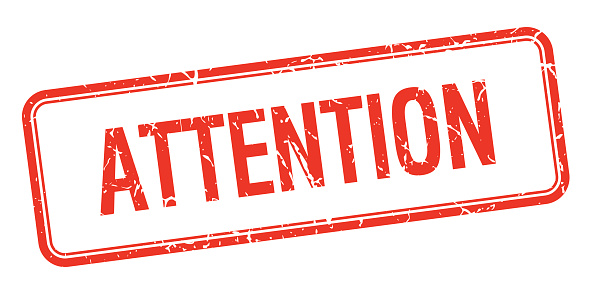 Darba stundas – tikai kā projekta iesniedzēja/partneru līdzfinansējums
Projekta pieteikumam obligāti jāpievieno detalizēts projekta budžets
Dalībniekiem ar īpašām vajadzībām iespējams 100% Nordplus finansējums
Finansējums
Maksimālais finansējuma apmērs vienam projektam nav noteikts

Maksājumi:
Avansa maksājums 80% pēc līguma noslēgšanas ar programmas galveno administratoru Zviedrijas Augstākās izglītības padomi (www.utbyten.se)
Noslēguma maksājums 20% pēc noslēguma pārskata apstiprināšanas
Projektiem, kam piešķirtais finansējums nepārsniedz 15 tūkstošus eiro, tiek izmaksāts avanss 100% apmērā
Nordplus 2019.gada konkurss
uzsvars uz projektiem par digitālo kompetenču un ar to saistītas domāšanas attīstību (https://nordplusonline.org/News2/NEWS-AND-ARCHIVE/Digital-competences-and-computational-thinking-preparing-children-young-people-and-adults-for-a-digitalized-society)
projektu iesniegšanas termiņš – 2019.gada 1.februāris (plkst. 23:59 pēc Norvēģijas laika)
projektu pieteikumu iesniegšana tikai elektroniskā veidā Espresso sistēmā (https://espresso.siu.no/espresso/login?0)
 projektu pieteikumi sagatavojami angļu valodā
Nordplus 2019.gada konkurss
projektā jāiesaista atbilstošs partnerus skaits (ne mazāk kā 2) no Nordplus dalībvalstīm
 Projekta pieteikumam jāpievieno paraksttiesīgās personas parakstītas nodomu vēstules (Letters of Intent)
 projektu aktivitātēm, tīklojumiem – budžets
Nordplus 2019.gada konkurss
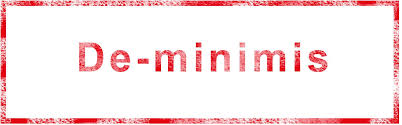 Ja projektā ir iesaistīta komercsabiedrība, un projekta aktivitātes var kvalificēt kā komercdarbības atbalstu, tad projektam piemēro valsts atbalsta nosacījumus – finansējuma saņēmējs paraksta deklarāciju, ka pēdējo 3 gadu laikā nav saņēmis publisko finansējumu vairāk kā 200 000 EUR
Informācijas avoti
Programmas oficiālā mājas lapa: www.nordplusonline.org
Partneru datu bāze
Nordplus rokasgrāmata (2018-2022) 
Tiešsaistes sistēma Espresso (pieteikumu aizpildīšana un iesniegšana): http://espresso.siu.no/espresso 
VIAA mājas lapa – sadaļa “Nordplus”, t.sk. īstenoto projektu pieredze katrā Nordplus apakšprogrammā: 
http://www.viaa.gov.lv/lat/starpt_fin_intrumenti/nordplus/par_nordplus/
Konsultācijas
Kontaktpersona:
Vadības un ārējās sadarbības departamenta
Starptautisko sadarbības programmu nodaļas
Vecākā projektu vadītāja
Liene Gailīte
Tālr.: 67830837
Mob.: 27266004
Liene.Gailite@viaa.gov.lv